Вытоптова Татьяна Александровна, КГКОУ «Вечерняя (сменная) общеобразовательная школа №2», с. Шипуново Алтайского края, учитель физики.
Тематический контроль по теме «Физические величины и единицы их измерений». Физика. 9 класс.

Аннотация к тесту
Тематический тест по физике для текущего контроля. Тест состоит из 10 вопросов, на каждый вопрос предлагается 5-6 ответов, из которых учащемуся нужно выбрать один правильный. Для этого учащемуся необходимо щелкнуть левой кнопкой мыши на желтый квадрат выбранного ответа, справа появится слово «да» или «нет».
На выполнение теста отводится 15-20 минут.
Критерий оценивания:
Число правильных ответов:       Оценка в баллах:
                                           0-2               1
                                           3-4               2
                                           5-6               3
                                           7-8               4
                                           9-10             5
При составлении теста использовалась литература: Кабардин О.Ф., Орлов В.А. Физика. Тесты 7-9 классы: Учебно-методическое пособие.
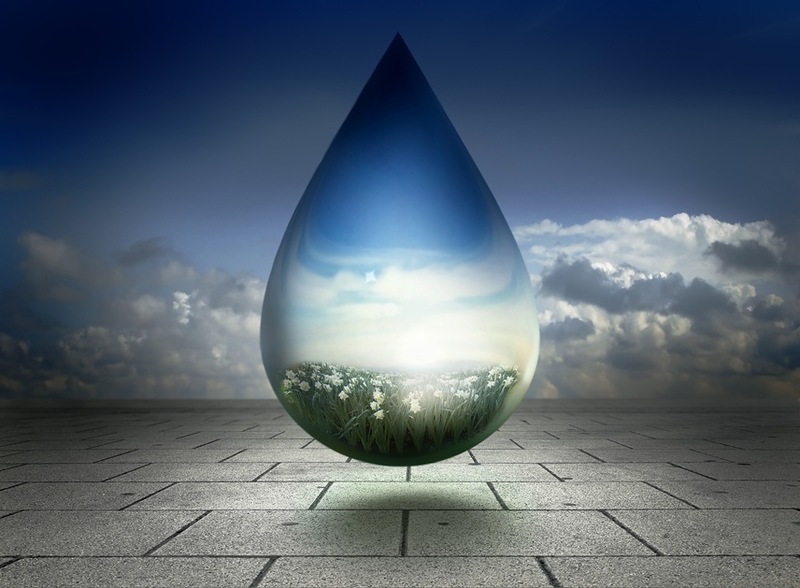 Физика 
9 класс
Тест 10
Физические величины 
и единицы их измерения.
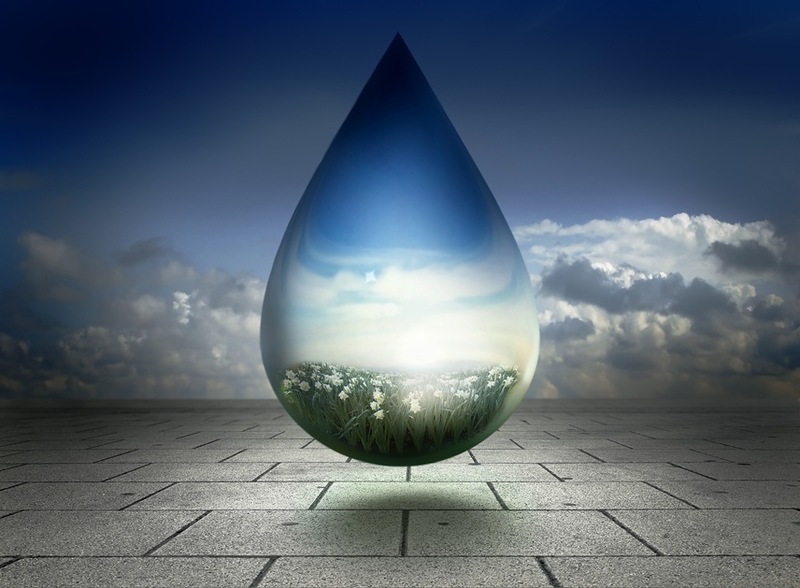 Нет
Да
Следующий вопрос
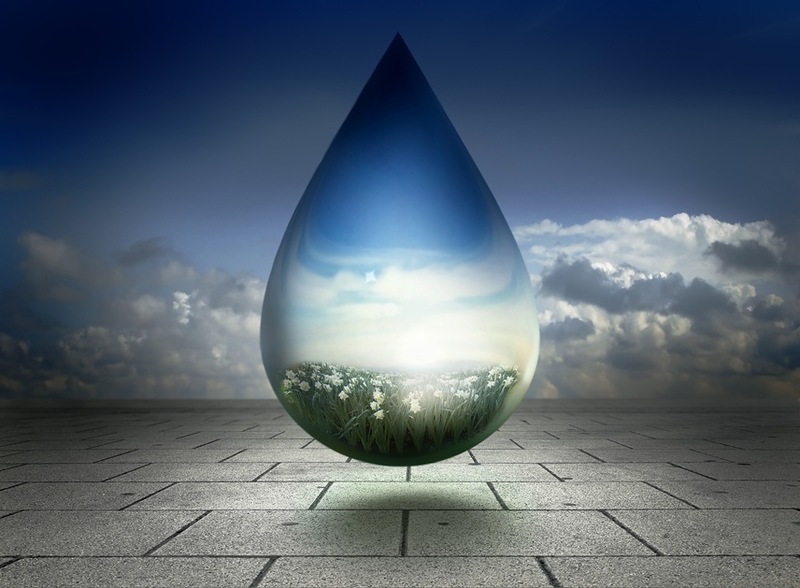 Нет
Да
Следующий вопрос
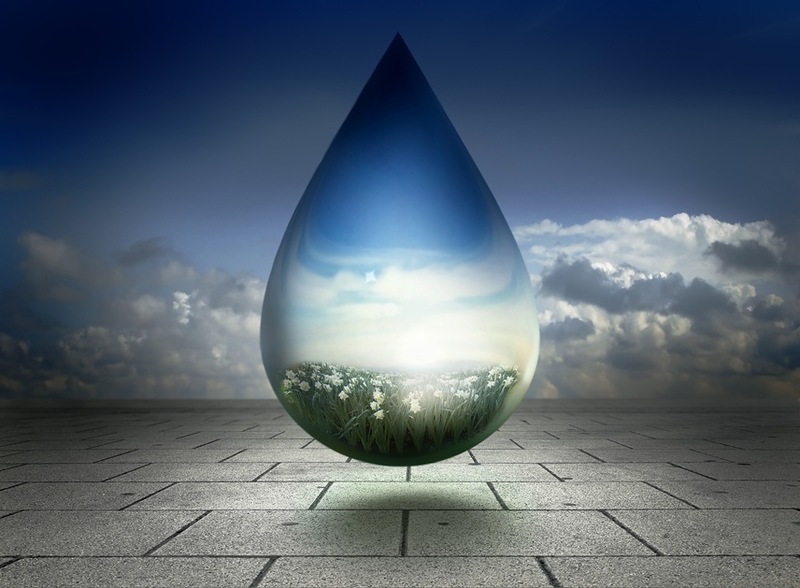 Нет
Да
Следующий вопрос
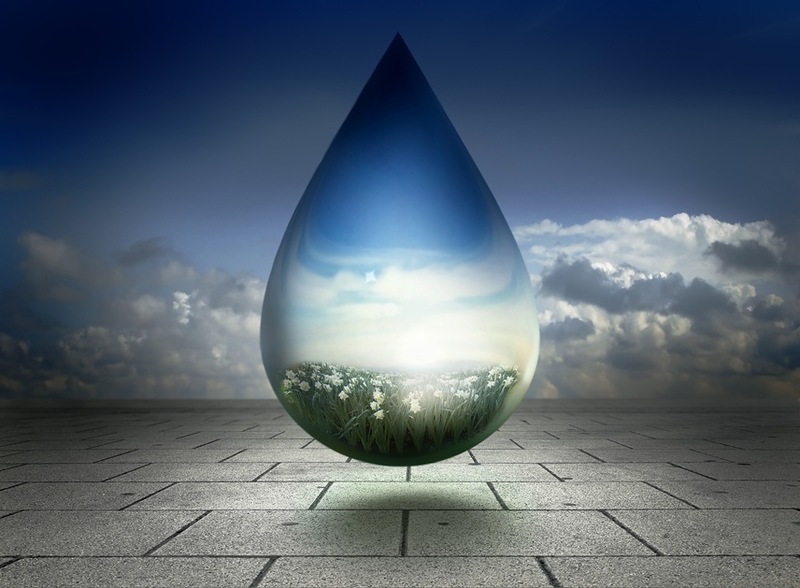 Нет
Да
Следующий вопрос
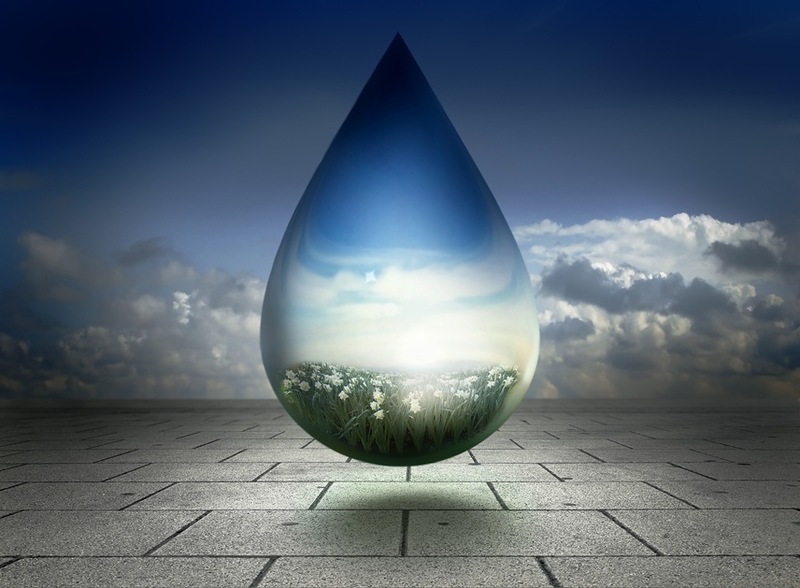 Нет
Да
Следующий вопрос
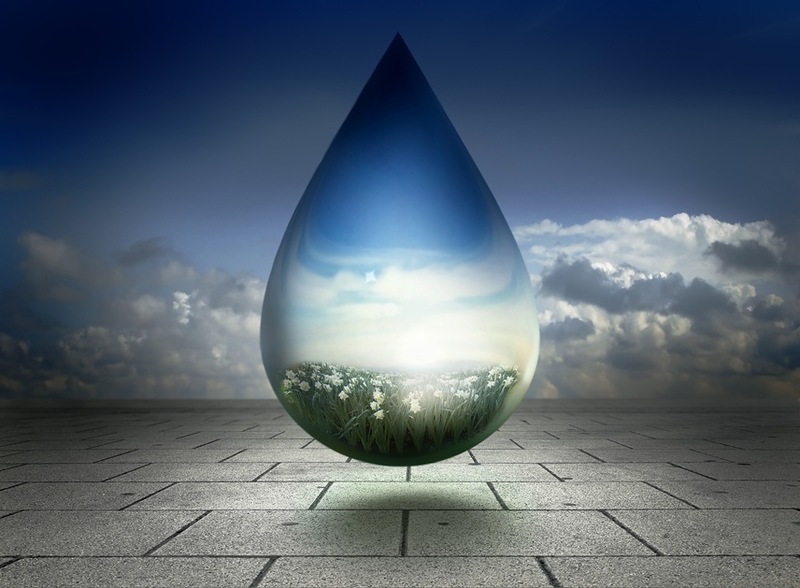 Нет
Да
Следующий вопрос
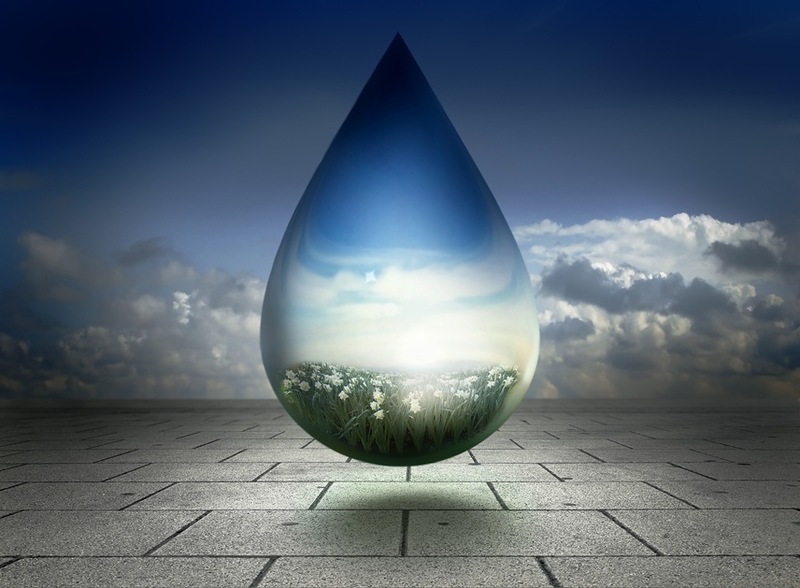 Нет
Да
Следующий вопрос
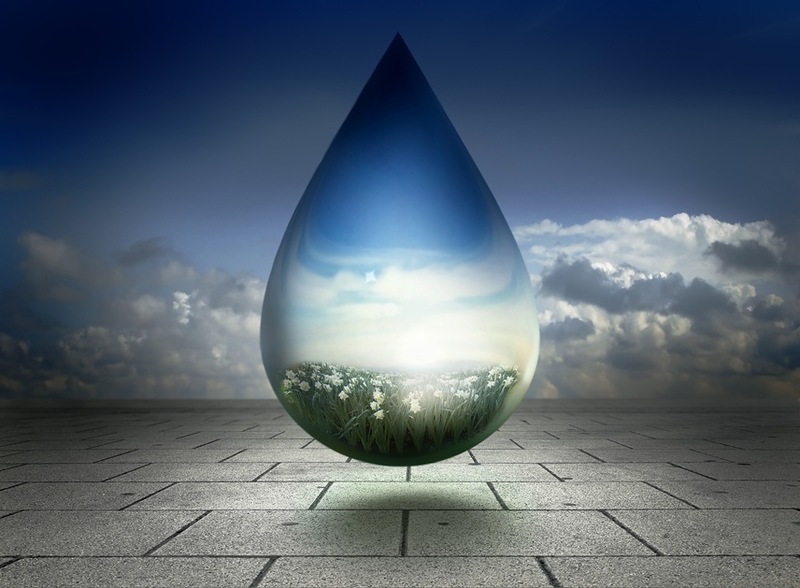 Нет
Да
Следующий вопрос
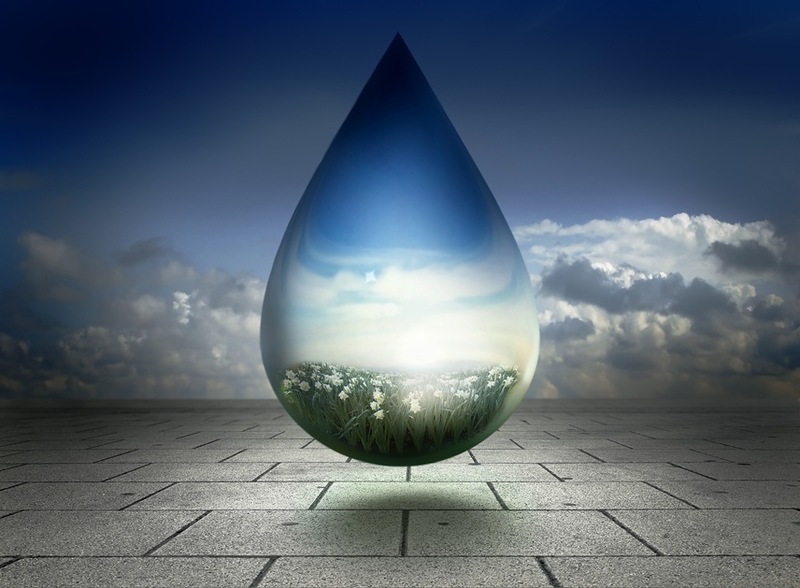 Нет
Да
Следующий вопрос
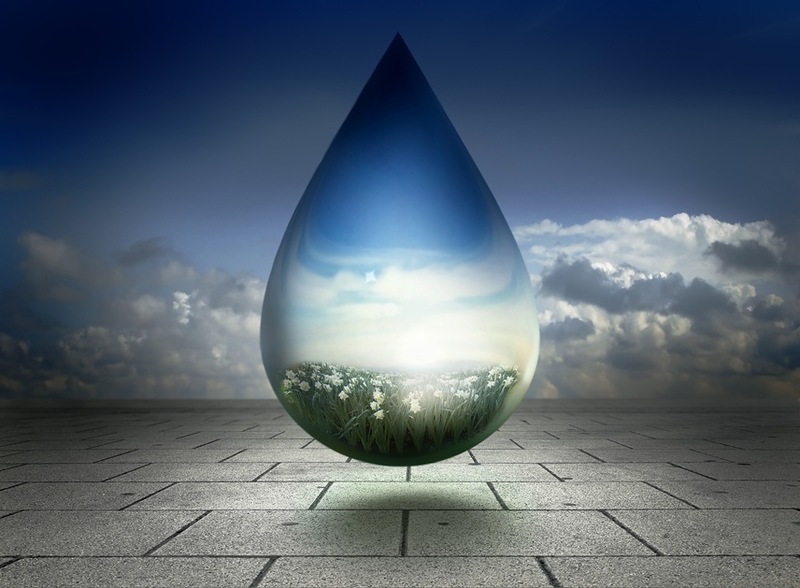 Нет
Да
Следующий вопрос